Формирование математической грамотности в образовательном пространстве урока
Полякова Татьяна Владимировна
старший преподаватель ЦМО КК ИПК
Составляющие функциональной грамотности
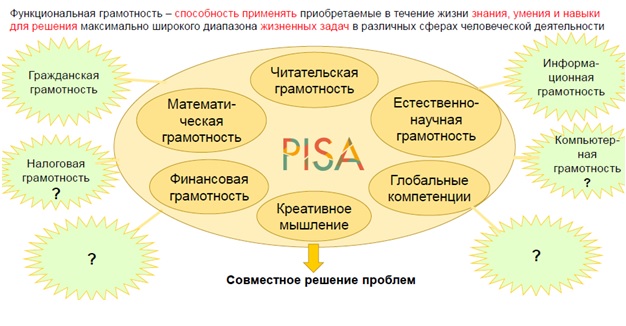 Формирование функциональной грамотности при реализации ФГОС
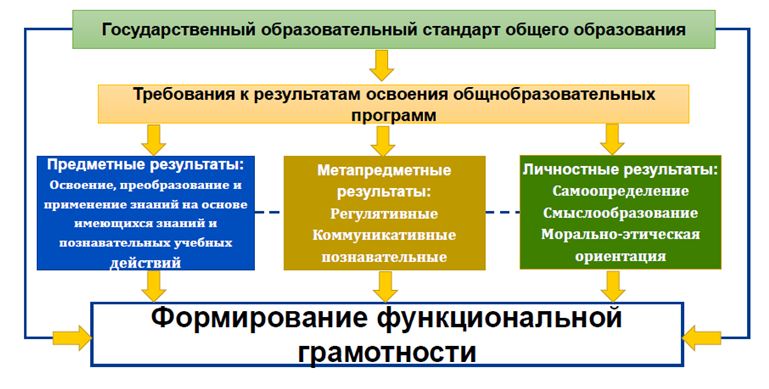 Особенности заданий для формирования и оценки функциональной грамотности
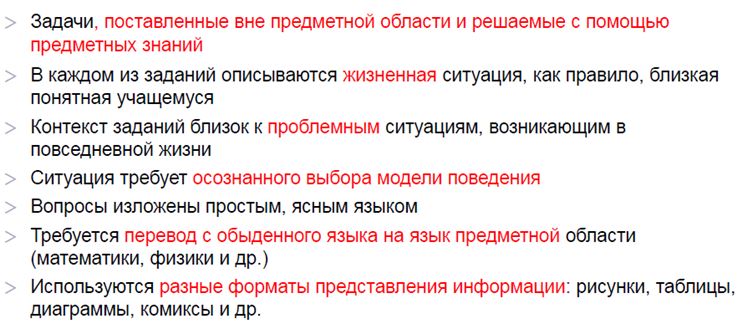 Мониторинг формирования функциональной грамотности
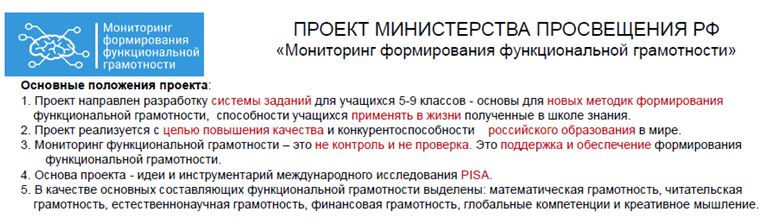 Позиция учителя: определение планируемого образовательного результата
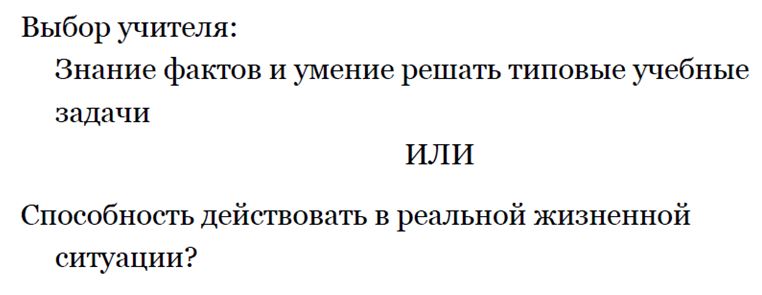 Нормативная основа формирования функциональной грамотности
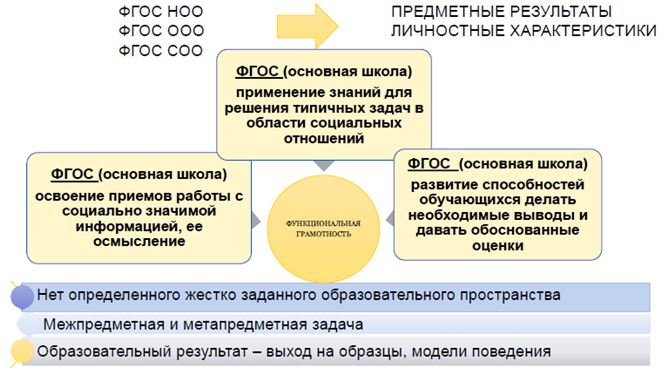 Организация процесса познавательной деятельности
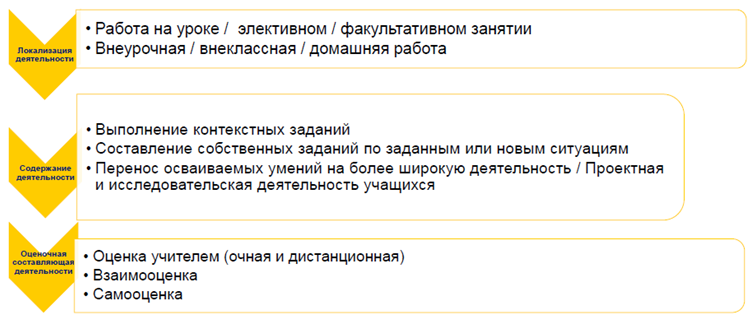 Пример реализации: проект «Проценты и банковские расчёты»
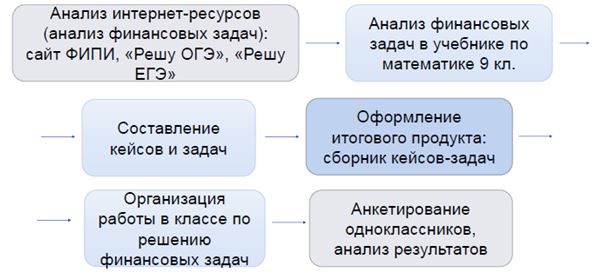 Пособия серии «Функциональная грамотность. Учимся для жизни»
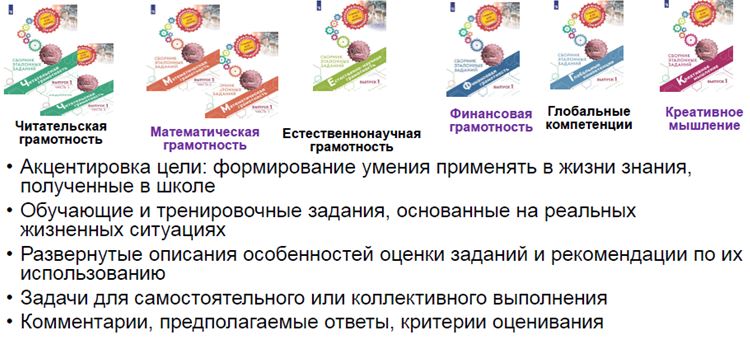 Структура оценки математической грамотности PISA
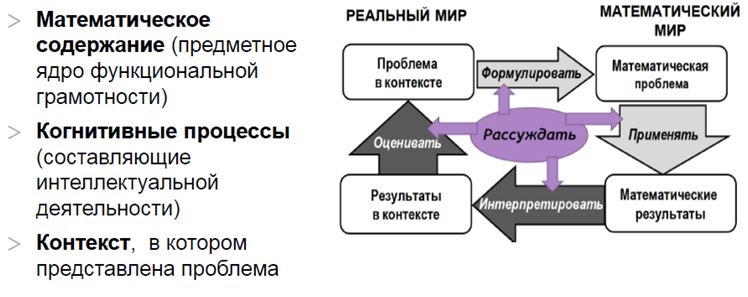 Особенности заданий для формирования и оценки МГ
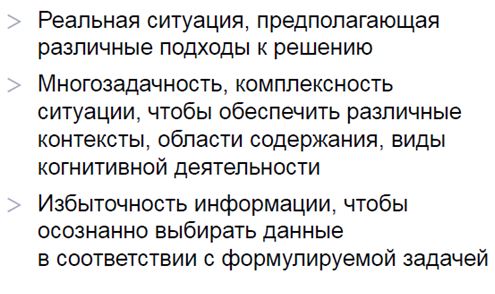 Особенности заданий для формирования и оценки МГ
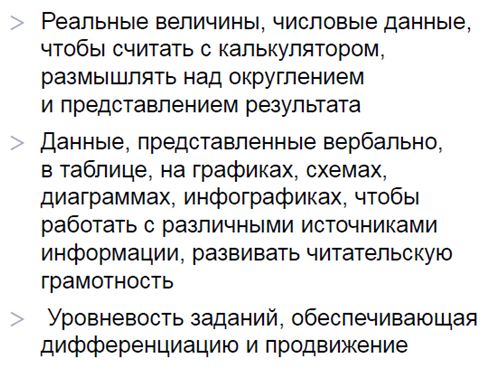 5 класс: пример «Багаж в аэропорту»
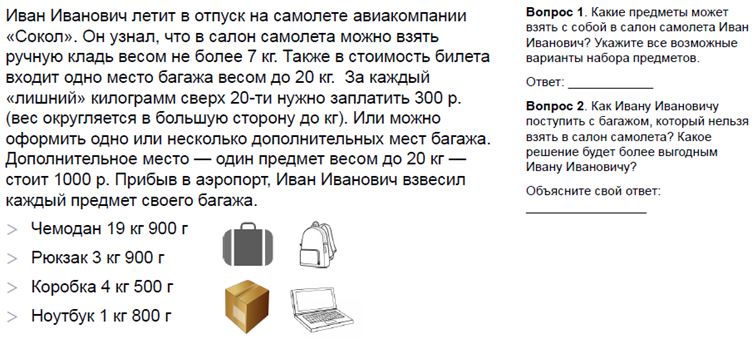 Методика формирования: «надо» и «не надо»
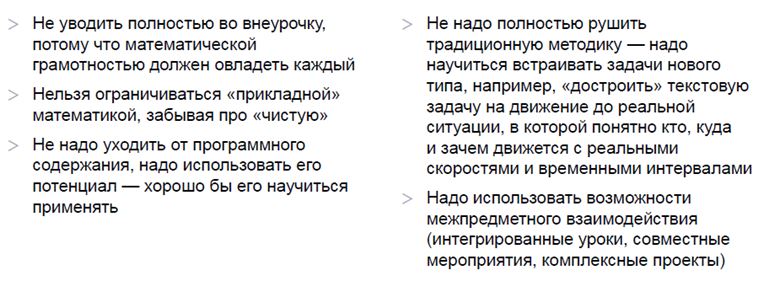 Формирование читательской грамотности в учебном процессе
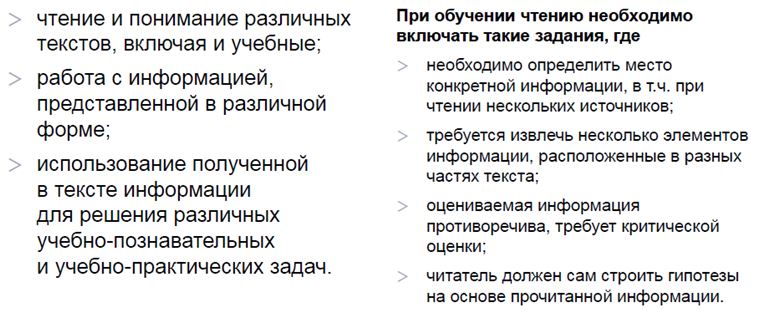 Задание на оценку математической грамотности и текстовая задача, в чём отличие?
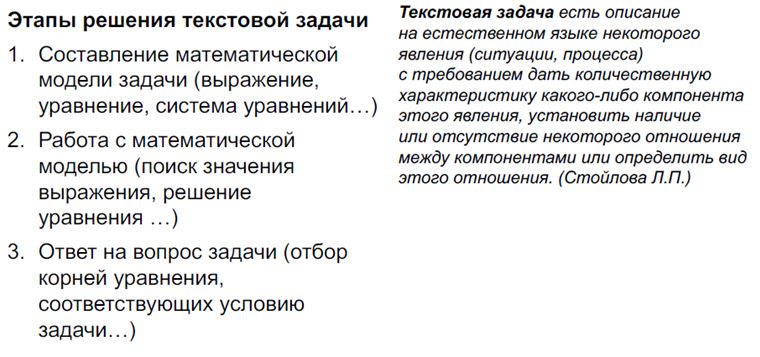 Задание на оценку математической грамотности и текстовая задача, в чём отличие?
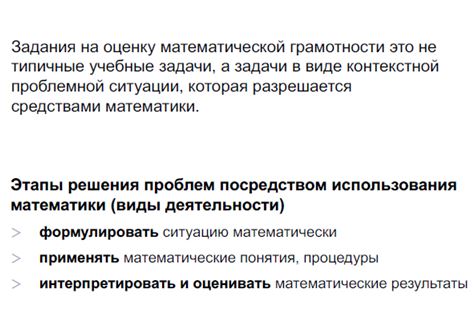 Включение заданий МГ в реальную практику учителя
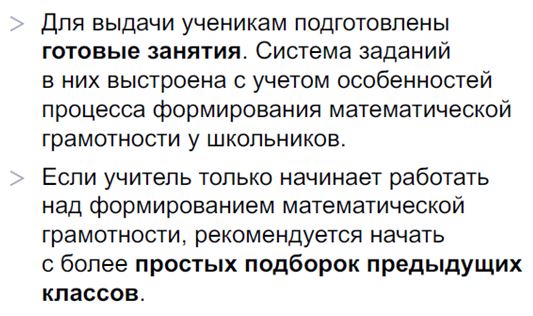 Включение заданий МГ в реальную практику учителя
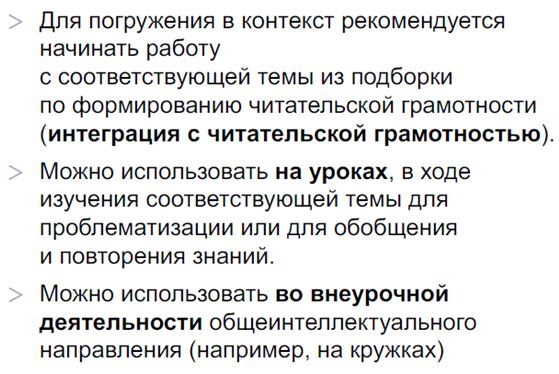 Функциональная грамотность – умение применять предметное знание в жизненных ситуациях
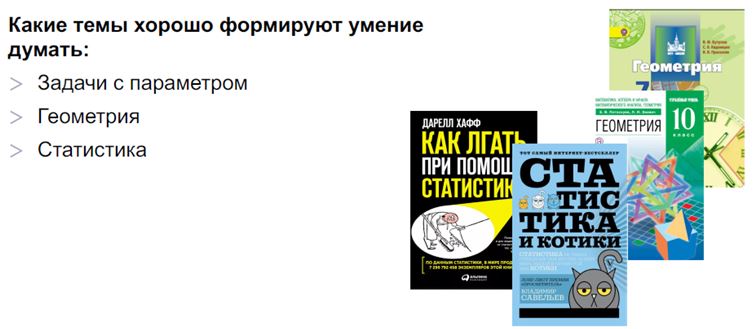 Как можно формировать практический опыт?
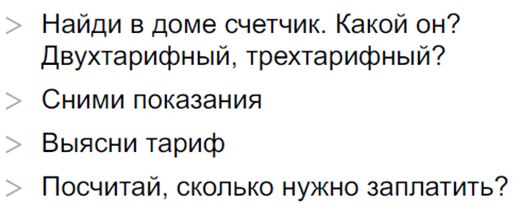 Почти в любой теме можно найти реальный подтекст
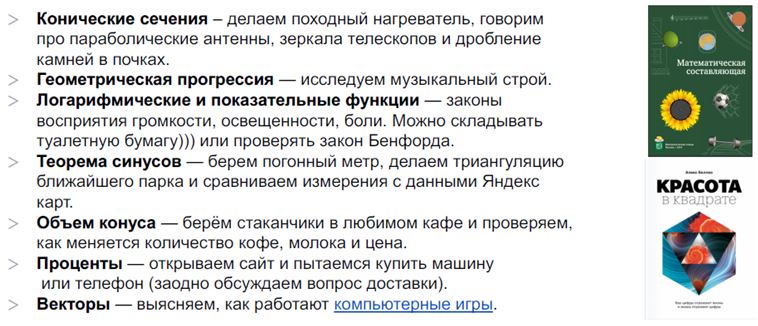 Спасибо за внимание!